Задача №25 (1,2)
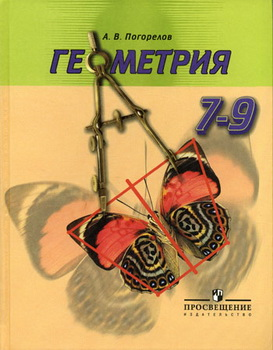 Подготовила: Киселёва Екатерина, ученица 7 «А» класса МБОУ СШ №1  г. Архангельска, Архангельской области.
Руководитель: Куприянович Марина Олеговна, учитель математики высшей квалификационной категории МБОУ СШ №1  г. Архангельска, Архангельской области, 2016 год.
Задача №25
Докажите, что треугольник АВС равнобедренный, если у него: 
медиана ВD является высотой;  
2)  высота BD является биссектрисой.
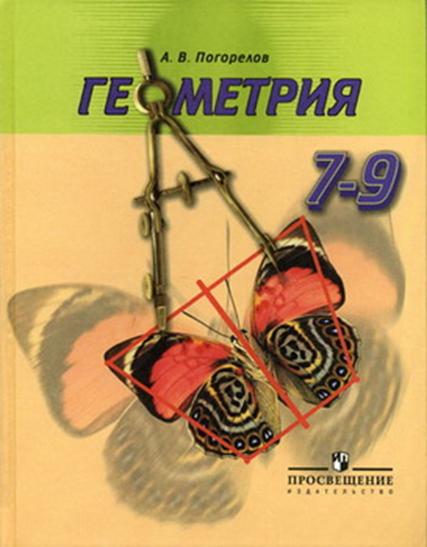 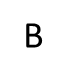 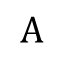 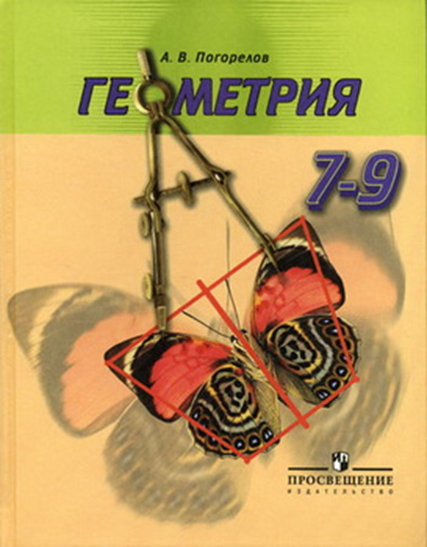 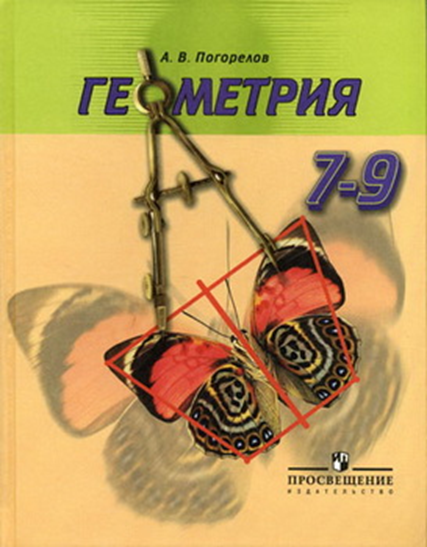 Библиография